Posicionar a nuestras marcas dentro del segmento líder del mercado.
Incorporar permanentemente nuevas tecnologías en los procesos productivos.
Desarrollar y capacitar a nuestro personal en todas las áreas, potenciando los valores de profesionalismo, calidad y servicio.
Respetar el medioambiente a través de un desarrollo sostenible en todas las etapas involucradas en proceso productivo
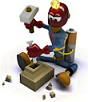 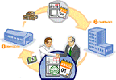 Tipo de sistema  Abierto: Existe comunicación en el  entorno
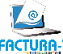 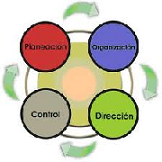 Objetivos
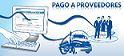 Planeación
Organización
Dirección
control
Relación Sinérgica entre cada subsistema u área
SUBSISTEMAS
Control
Administración
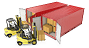 Empresa
 Manufacturera
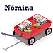 Elementos que componen
Entradas:
Materia Prima
Capital
Empleados
Maquinaria
Servicios
Pedidos
Salidas:
Producto terminado
Pagos
Salario
Jerarquía
Procesos:
Producir
Comprar
Facturar
Despacho mccia
Pagar Proveedores
Pagar Nomina
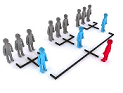